23 мая 2019 года
г. Кола
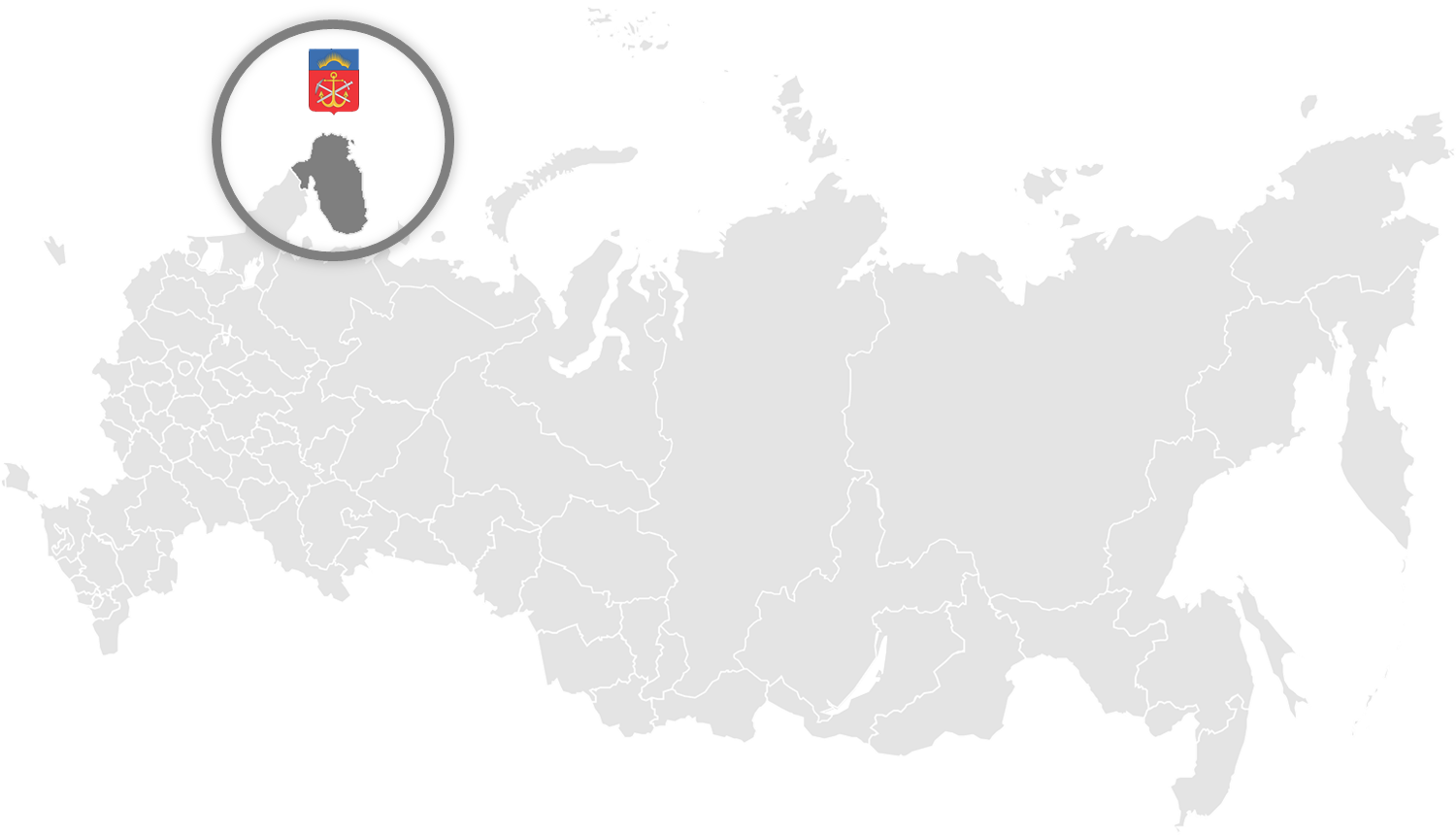 Сохранение и развитие сети
особо охраняемых природных территорий 
в Мурманской области
Начальник отдела государственной экологической экспертизы, особо охраняемых природных территорий и экологического просвещения
Е.А. Кочкуркина
ОСОБО ОХРАНЯЕМЫЕ ПРИРОДНЫЕ ТЕРРИТОРИИ
МУРМАНСКОЙ ОБЛАСТИ
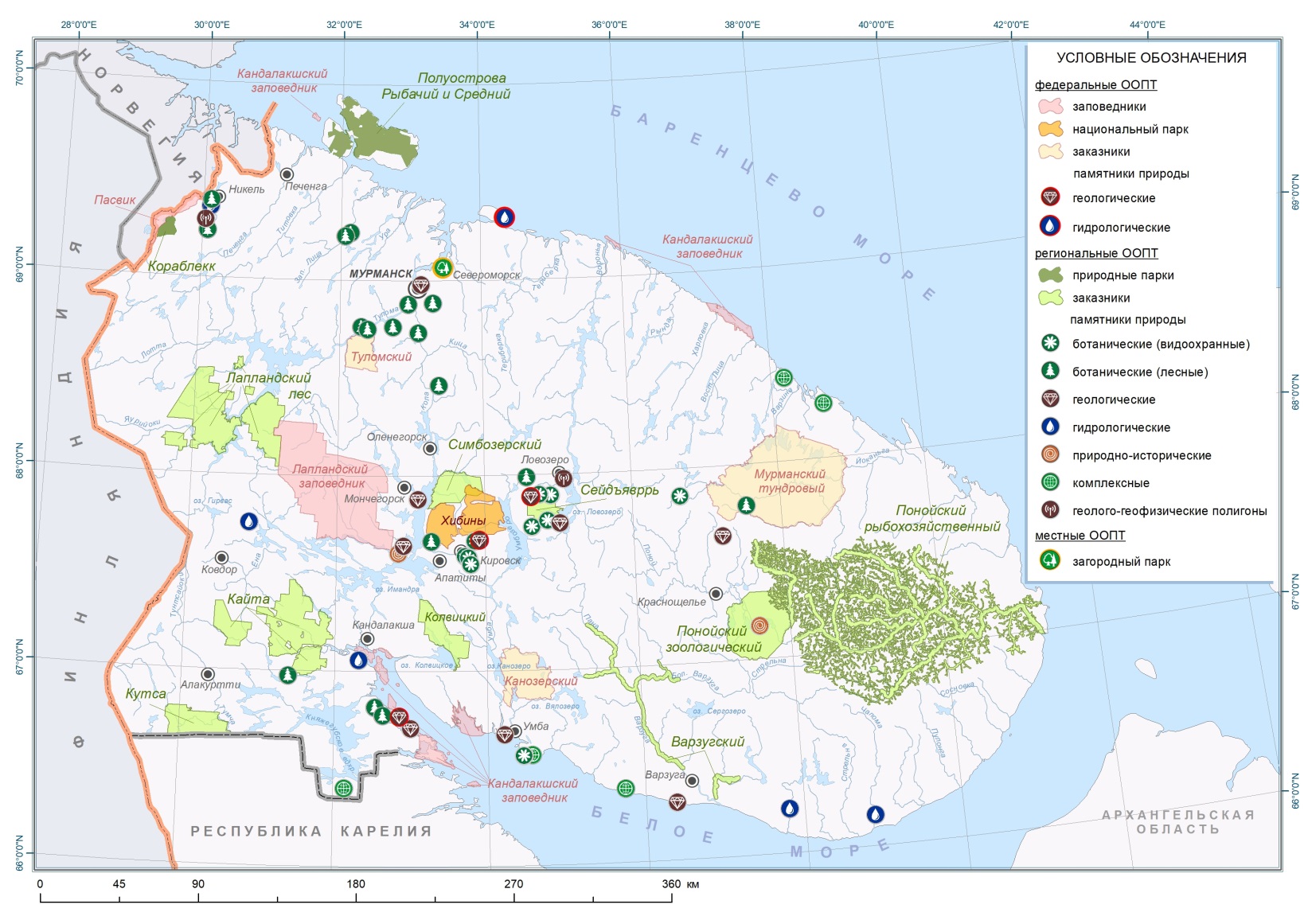 12 ООПТ федерального значения
62 ООПТ регионального и местного значения
Общая площадь сети ООПТ – 1,91 млн. га (13,2 % от общей площади региона)
2
ОСОБО ОХРАНЯЕМЫЕ ПРИРОДНЫЕ ТЕРРИТОРИИ 
ФЕДЕРАЛЬНОГО ЗНАЧЕНИЯ
Федеральный проект «Сохранение биологического разнообразия и развитие экологического туризма», национальный проект «Экология»
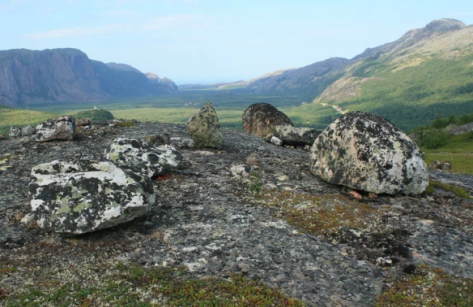 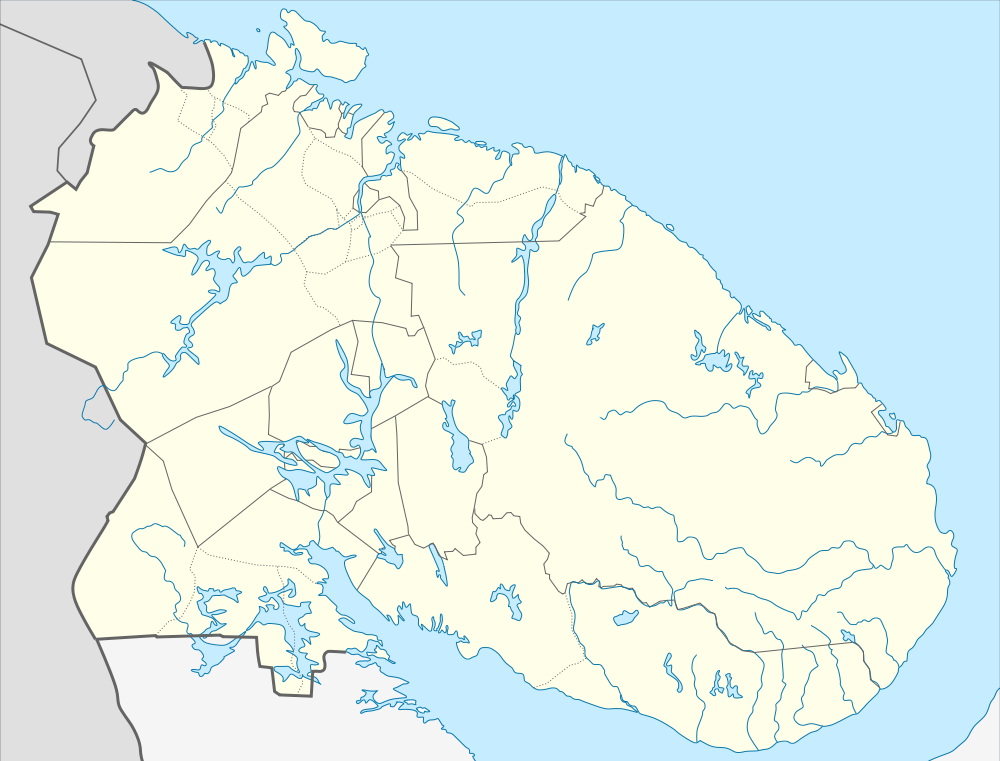 Заказник «Ворьема»
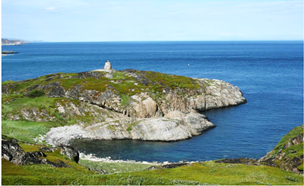 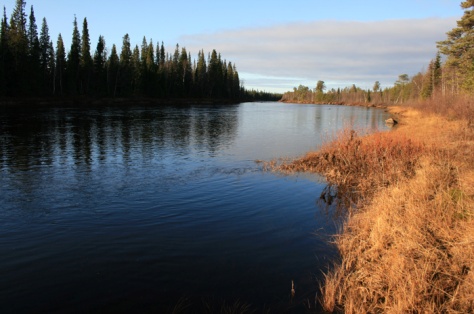 Национальный парк 
«Терский берег»
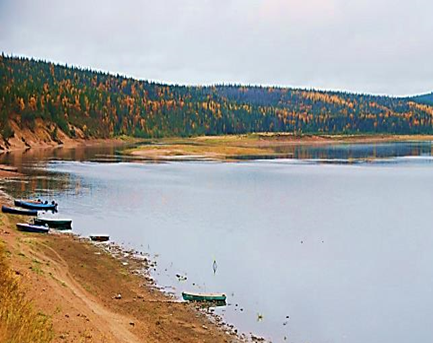 3
ОСОБО ОХРАНЯЕМЫЕ ПРИРОДНЫЕ ТЕРРИТОРИИ 
РЕГИОНАЛЬНОГО ЗНАЧЕНИЯ
В 2017 году появился природный парк «Кораблекк»
Природный парк «Полуострова Рыбачий и Средний» подготавливается к реорганизации
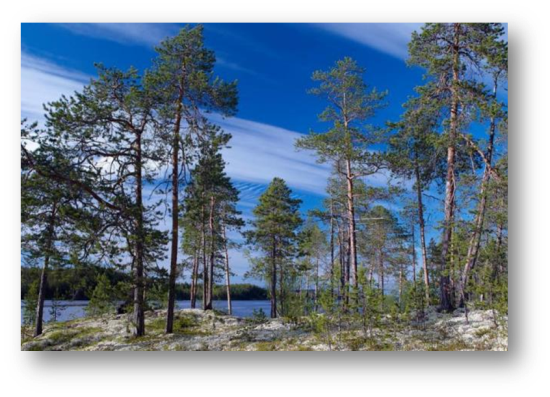 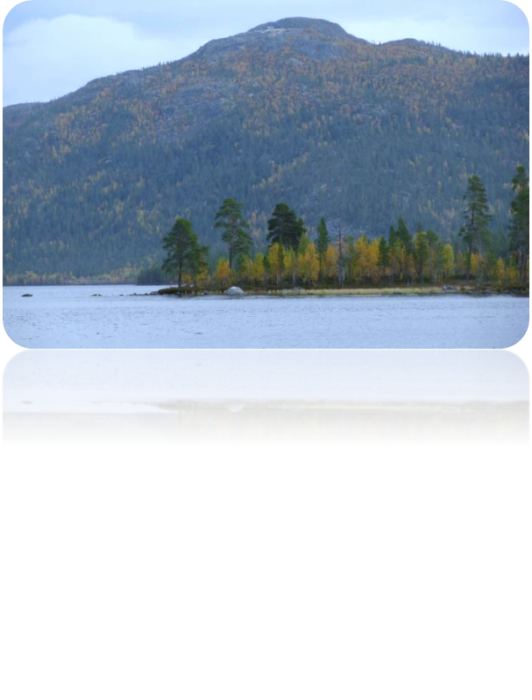 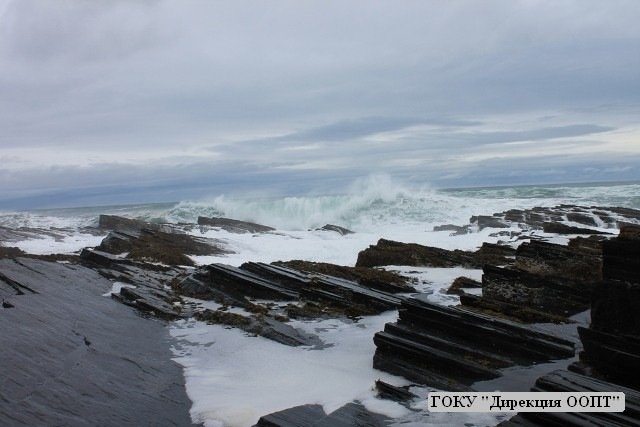 В 2018 году реорганизованы памятники природы «Кедр сибирский в Никельском лесничестве», «Водопад на реке Шуони-йоки»
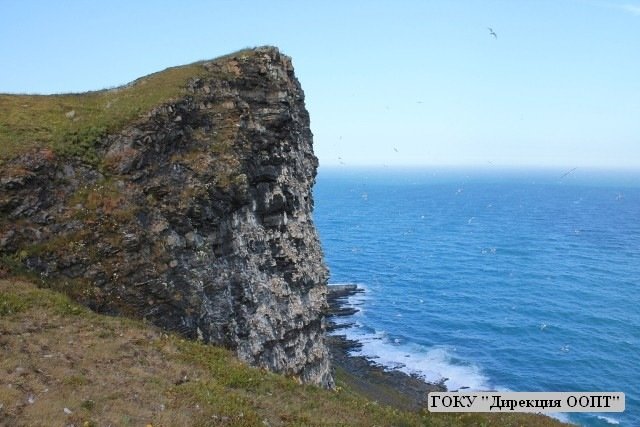 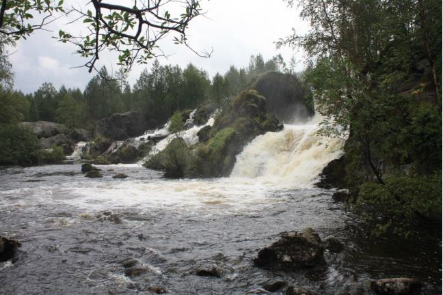 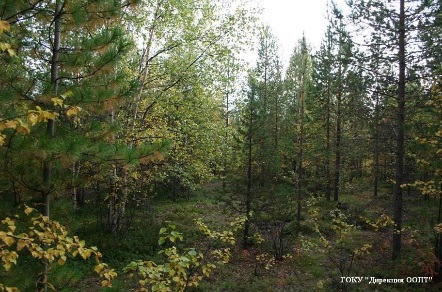 Разрабатывается новая Концепция функционирования и развития сети ООПТ регионального значения Мурманской области
4
СОХРАНЕНИЕ БИОРАЗНООБРАЗИЯ И РАЗВИТИЕ
ЭКОЛОГИЧЕСКОГО ТУРИЗМА
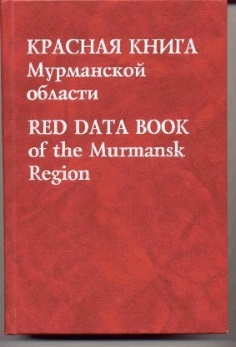 Мониторинг состояния популяций редких и находящихся под угрозой исчезновения объектов животного и растительного мира, занесенных в Красную книгу Мурманской области
Печенгский район
Терский район
Кольский район
Кандалакшский район
Развитие экологического туризма
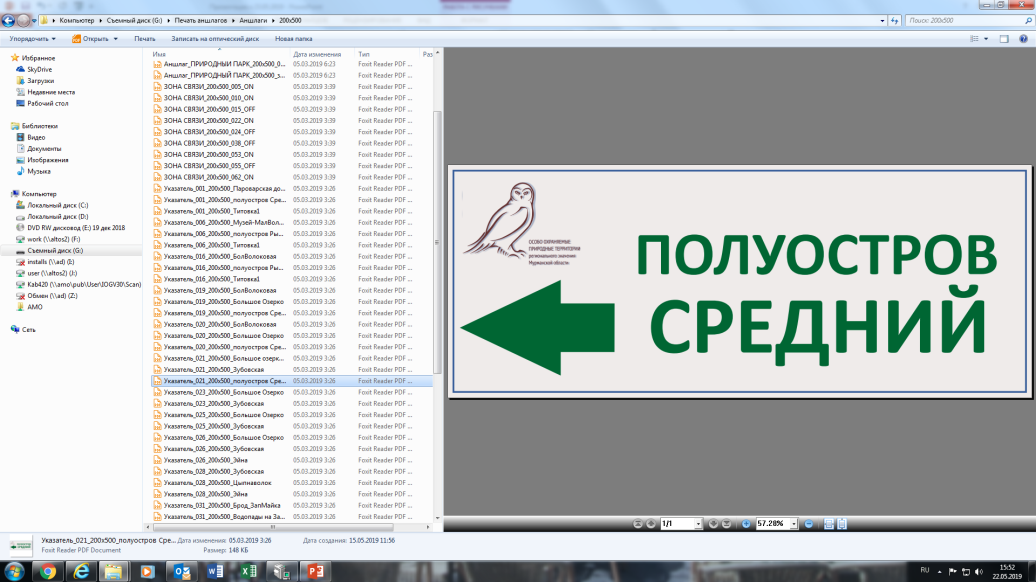 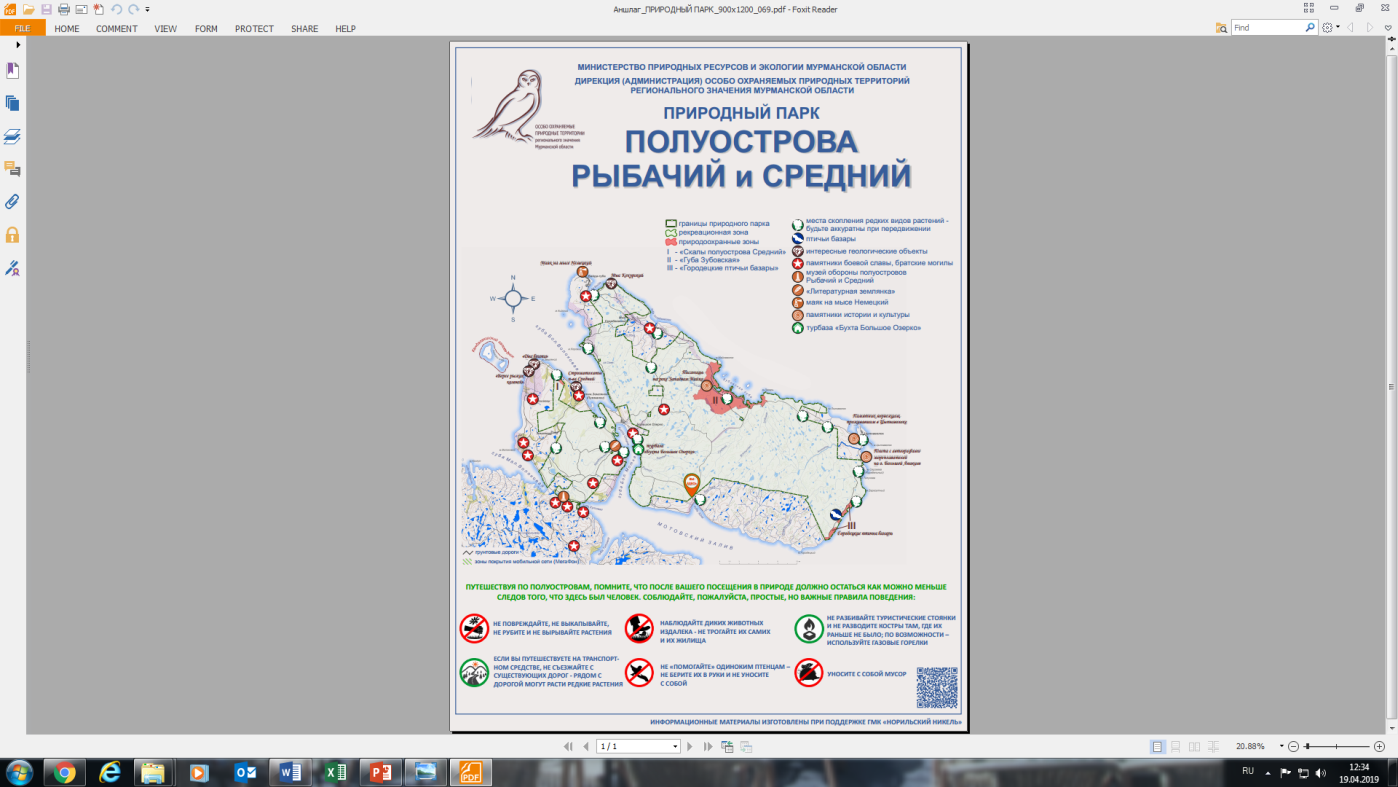 Разработка экологических маршрутов, оборудование территории природного парка «Полуострова Рыбачий и Средний» информационными аншлагами и знаками навигации
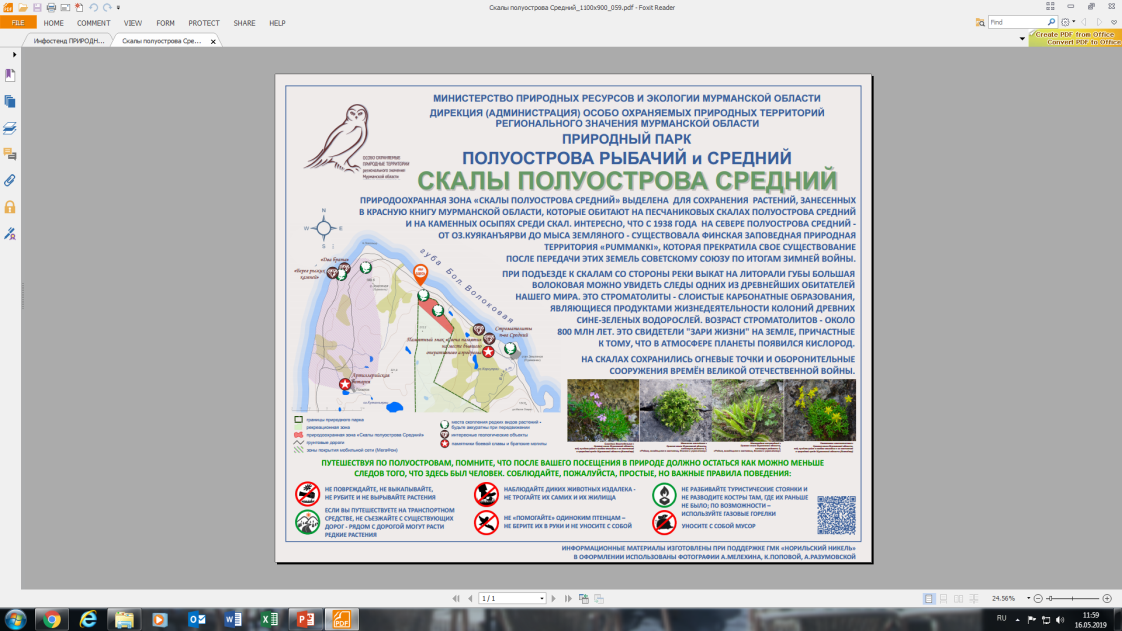 5
23 мая 2019 года
г. Кола
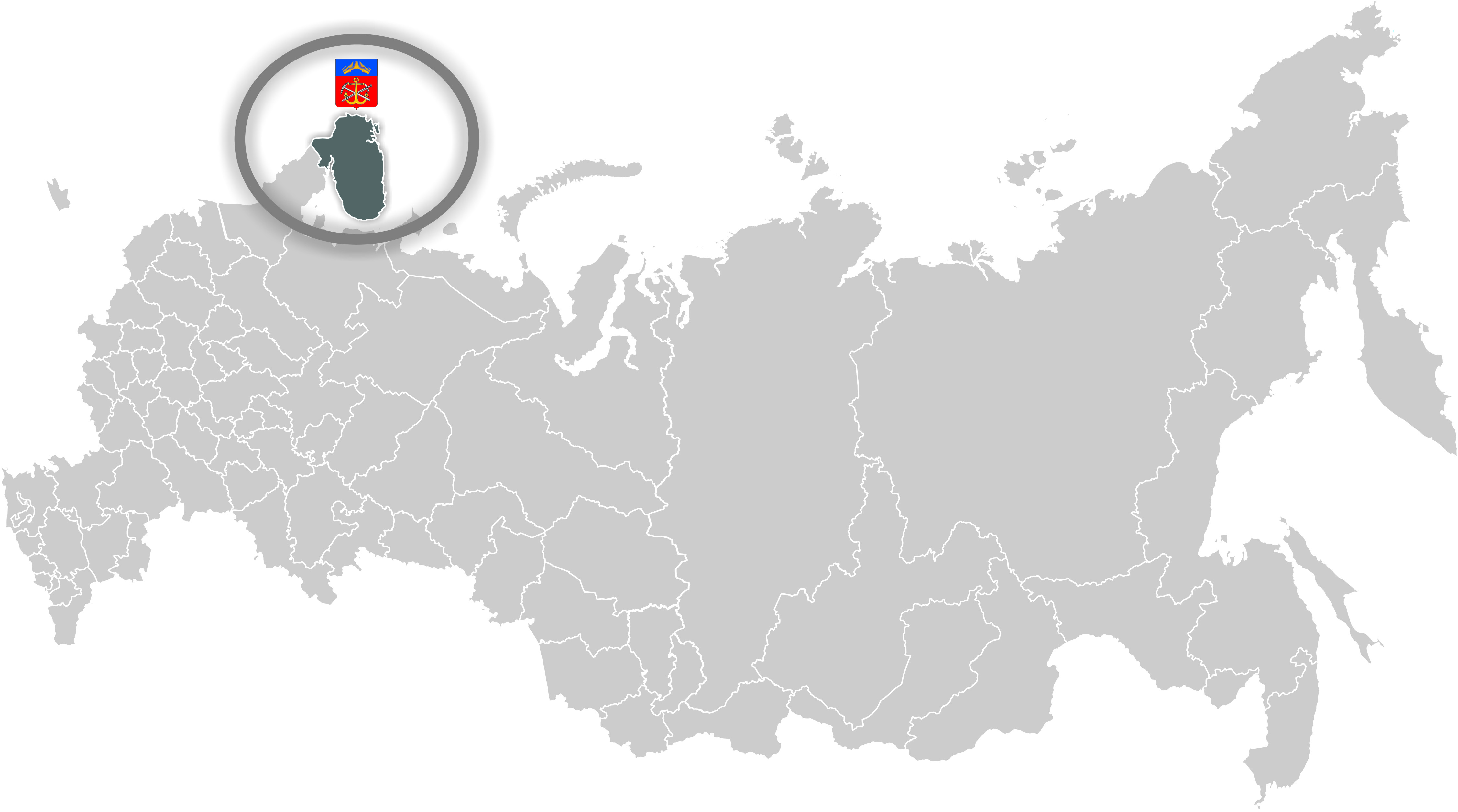 Спасибо за внимание
Начальник отдела государственной экологической экспертизы, особо охраняемых природных территорий и экологического просвещения
Е.А. Кочкуркина
6